Úvod do sociolingvistikyhodina IV:	variační sociolingvistika
7. března 2023
úkol: typy jazykových proměnných
fonetická
centralizace vokálů		dobře x dobřə
fonologická
protetické v-		odejít x vodejít
morfologická
vokativ			pane Moravče x pane Moravec
syntaktická
kondenzace		rozhodnutí o porušení předpisů obžalovaným x
				rozhodnutí o tom, že obžalovaný porušil předpisy
lexikální
SPOLEČENSKÁ UDÁLOST	večírek x mejdan x party
úkol: typy jazykových proměnných
U každého příkladu níže určete úroveň jazykové struktury, na které dochází k variaci. 
úrovně: fonetická, fonologická, morfologická, syntaktická, lexikální
V karibských dialektech angličtiny se hlásky [θ] nebo [ð] nevyskytují; místo nich se nahrazují hláskami [t], respektive [d], například both [boʊt], there [dɛɹ]. 
V mnoha dialektech angličtiny se vyskytuje dvojí negace, jako například ve větě I didn't see nobody take no pictures. 
Mnoho amerických dialektů má polootevřený zadní vokál [ɔ] (srov. on /ɔn/, because /biˈkɔz/). Tento vokál se však v různých dialektech tvoří velmi odlišně -- v některých je více zaokrouhlená, v některých méně; v některých je vyšší nebo nižší. 
Názvy pro světlušku se v různých varietách angličtiny liší: firefly, lightning bug, glowworm nebo fire bug 
Některá afroamerická anglická nářečí neoznačují třetí osobu jednotného čísla přítomného času koncovkou, například he kiss, she see, it jump. 
V některých dialektech americké angličtiny (Midland American English, MAE) se nerozlišuje mezi [ʊ] a [u] před [l] na konci slova. Slova full a fool, která se vyslovují [fʊl] a [ful] v mnoha jiných amerických anglických dialektech, jsou homofonní, vyslovují se v MAE jako [fʊl] pro obě slova
opakování
variace
jazyková proměnná
sociální faktor
korelace
variační sociolingvistika a znakové jazyky
sociolingvistická variace v BSL (Fenlon et al., 2014)
korpusová sonda (+ velké množství dat, - předem dané proměnné (soubor korpusových metadat))
lexikální variace 
lex. oblasti – čísla, barvy, znaky pro místa a prstová abeceda
korelace mezi lex. variantami a sociálními proměnnými
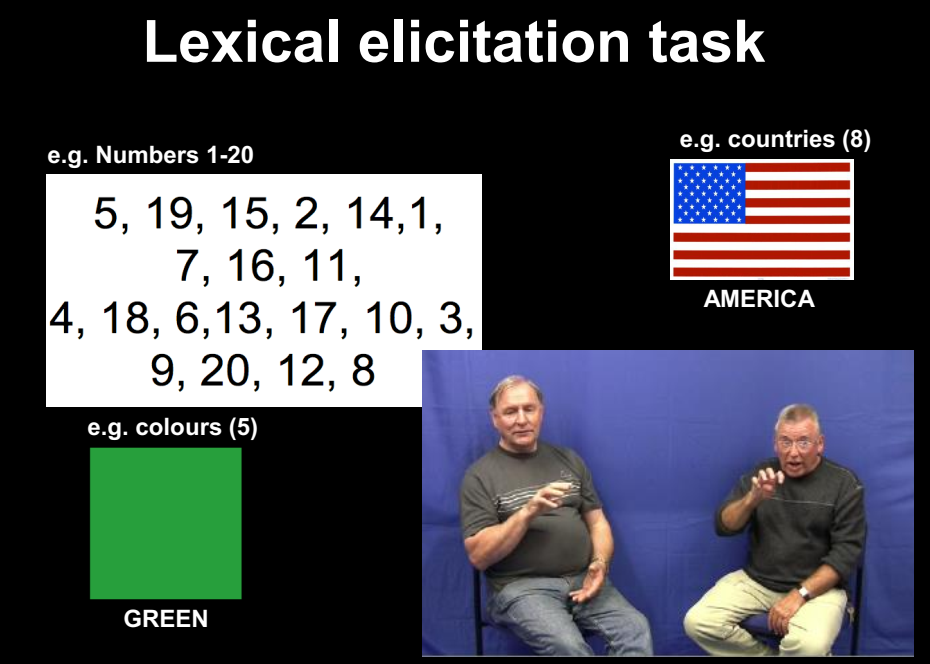 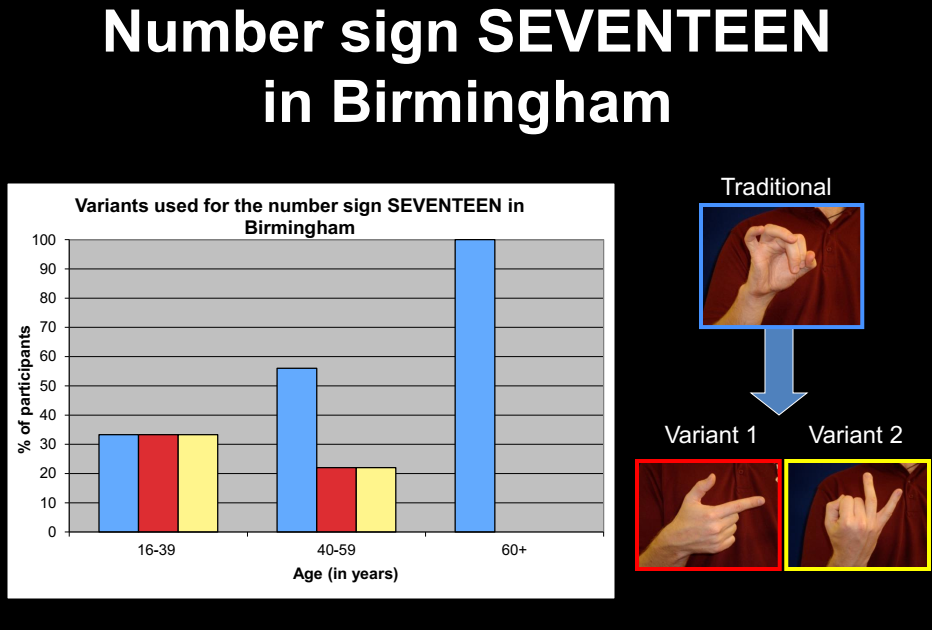 variační sociolingvistika a znakové jazyky
sociolingvistická variace v BSL (Fenlon et al., 2014)
výsledky:
užití nových variant znaků podmíněno
věkem
regionem vzdělání
jazykovým pozadím (věk osvojení, neslyšící rodiče, typ školy etc.)
sémantikou
není podmíněno:
pohlavím
socio-ekonomických statusem
úkol: případové studie
a) Chromý (2015)
protetické v- v češtině
https://tinyurl.com/chromy2015
b) Tagliamonte & Roberts (2005)
intenzifikátory v angličtině
https://tinyurl.com/tagliamonte2005
c) Bayley et al. (2000)
DEAF v ASL
https://tinyurl.com/bayley2000
výzkumná otázka
zkoumané jazykové a sociální proměnné
materiál
hlavní zjištění

10 minut čtení + 3 minuty stručná prezentace
sociální sítě
[Speaker Notes: pojďme se na sociální sítě v kontextu sociolingvistiky podívat skrze schéma, které nám zde znázorňuje jazykovou situaci, ve které máme nějaké jazykové společenství, v rámci něhož máme variaci, tedy používání dvou variant (jedno jakých), říkejme jim varianta A a B – tedy jazykovou proměnnou]
sociální sítě
jazyková proměnná
varianta A
jazykové společenství
varianta B
[Speaker Notes: pojďme se na sociální sítě v kontextu sociolingvistiky podívat skrze schéma, které nám zde znázorňuje jazykovou situaci, ve které máme nějaké jazykové společenství, v rámci něhož máme variaci, tedy používání dvou variant (jedno jakých), říkejme jim varianta A a B – tedy jazykovou proměnnou]
sociální sítě
jazyková proměnná
sociální proměnná
varianta A
stratum A
stratum B
varianta B
[Speaker Notes: může se nám podařit identifikovat nějakou sociální proměnnou, která distribuci variant podmiňuje. Tím můžeme společenství rozdělit na dvě sociální skupiny (strata), říkejme jim stratum A a B
to je učebnicový, ideální případ – ve skutečnosti to tak málokdy bývá, že bychom mohli udělat jasnou dělící linii]
sociální sítě
jazyková proměnná
varianta A
jazykové společenství
varianta B
varianta C
[Speaker Notes: Co když ale máme varianty 3? Můžeme se opět pokusit najít korelaci se sociální proměnnou]
sociální sítě
jazyková proměnná
sociální proměnná
varianta A
varianta B
varianta C
[Speaker Notes: v takový moment variační sociolingvistika zaostřila na vnitřní strukturu sledovaných skupin (strat). Dejme tomu, že nám tato vnitřní struktura poodhalí souvislost mezi používám variant – vidíme, v našem myšleném příkladě, že jedna skupina používá variantu A, se druhou můžeme spojit variantu C. Stále však nevíme, kdo používá variantu B – pokud bychom teď skončili, řekli bychom prostě, že varianta B se používá nahodilě v rámci obou skupin.]
sociální sítě
jazyková proměnná
sociální proměnná
varianta A
varianta B
varianta C
[Speaker Notes: Tím bychom ale ztratili důležitou informaci o skutečném rozsahu variace. Na pomoc nám nyní přichází další úroveň zaostření na sociální skupiny, další perspektiva: a to perspektiva vztahů mezi jednotlivými mluvčími. Pokud si je představíme obecně jako nějakou formu sociální interakce, vidíme, že v rámci oboud skupin jedinci interagují mezi sebou, ale zároveň někteří, ne všichni, ale někteří interagují i meziskupinově]
sociální sítě
jazyková proměnná
sociální proměnná
varianta A
varianta B
varianta C
[Speaker Notes: nu a když tyto vnitřní a vnější vztahy v sociálních skupinách nahlížíme jako sociální proměnnou, najednou vidíme, že je to právě ta skupina mluvčích, která interaguje se sousední skupinou, pro níž je typická varianta B. V realitě by se to mohlo třeba projevovat tak, že by varianta B byla přímo produktem jazykového kontaktu mezi dvěma skupinami mluvčích.]
výzkum Penelope Eckert (1989)
jazyková variace a sociální sítě na americké střední škole
[Speaker Notes: Dalším příkladem sociolingvistického zkoumání inspirovaného sociálními sítěmi jsou studie americké lingvistky Penelope Eckert.
My se zde podíváme na její studii provedenou v 80. letech na americké střední škole]
výzkum Penelope Eckert (1989)
The Breakfast Club, 1985
[Speaker Notes: sociální prostředí amerických středních škol je pro nás díky mnoha filmům a seriálům poměrně známé – všichni známe klasické typy „šprta“, „královny maturitního plesu“, „slaboduchého sportovce“ nebo „třídního odpadlíka“. Přesně tyto stereotypy tematizuje např. jinak poměrně nepozoruhodný film Breakfast club z 80. let. 
Eckertová se zaměřuje právě na jazykovou variaci v souvislosti s různými skupinami studentů.]
Výzkum Penelope Eckert (1989)
jazykové společenství: střední škola v Detroitu („Belten High“) 
longitudinální studie, zúčastněné pozorování
jazykové proměnné: fonologické varianty (3 hodnoty realizace /u/ v sekvencích typu CuC)
v rámci širšího společenství detroitských mluvčích distribuce hodnot korespondovala s „vertikálními“ soc. proměnnými (sociální třída)
v rámci skupiny studentů ale tento jednoznačný vztah neexistoval
[Speaker Notes: Výzkum provedla v jedné škole v Detroitu (ozačené fiktivním názvem Belten High), opět formou zúčastněného pozorování a to longitudinálně. Nepředstavujme si to však tak, že se vydávala za studentku (někomu možná vytane český film z 80. let – Vrať se do hrobu). 
Sledovanou jazykovou proměnnou byla proměnná fonologická – 3 varianty realizace /-u-/ mezi konsonanty ve slovech jako FUN, BUT.
distribuce hodnot nekorespondovala s „vertikálními“ soc. proměnnými v rámci skupiny studentů – ženy vs. muži, bohatí vs. chudí
Pokud bychom se ale podívali na obecnější jazykovou situaci v rámci celého Detroitu, souvislost s vertikálními soc. proměnnými a výslovností /uh/ bychom našli. Proč se to neodráželo v mikrosituaci na Belten High?]
Výzkum Penelope Eckert (1989)
v rámci užšího společenství střední školy existoval vztah mezi distribucí variant -u- a příslušností ke dvěma skupinám studentům:
„jocks“ – motivovaní studenti, často školní sportovci, soustředění na studium a s vazbami především mezi sebou – typicky příslušníci střední třídy
„burnouts“ – antisystémoví studenti, silnější vazby mimo školní komunitu a napříč soc. skupinami – typicky příslušníci dělnické třídy
pouze příslušnost k soc. třídě však nebyla určujícím faktorem distribuce variant:
zatímco burnouti užívali „dělnické“ varianty v nějvětší míře, jockové je užívali méně, přesto však více než bylo obvyklé pro střední třídu obecně
vysvětlení: burnouti byli jakožto otevřenější skupina nositeli jazykové změny, jejímu šíření pak napomáhala přítomnost „přechodové skupiny“ – studentů, kteří se stýkali s oběma skupinami
[Speaker Notes: v rámci užšího společenství střední školy existoval vztah mezi distribucí variant -u- a příslušností ke dvěma skupinám studentům:
„jocks“ – tedy motivovaní studenti, často právě školní sportovci, soustředění na studium a s vazbami především mezi sebou – typicky příslušníci střední třídy
„burnouts“ – antisystémoví studenti, kteří měli silnější vazby mimo školní komunitu a napříč soc. skupinami – typicky příslušníci dělnické třídy
pouze příslušnost k soc. třídě však nebyla určujícím faktorem distribuce variant:
zatímco burnouts užívali „dělnické“ varianty v nějvětší míře, jocks je užívali méně, přesto však více než bylo obvyklé pro střední třídu obecně
vysvětlení: burnouti byli jakožto otevřenější skupina nositeli jazykové změny, jejímu šíření pak napomáhala přítomnost „přechodové skupiny“ (tzv. intermediates) – tj. studentů, kteří se stýkali s oběma skupinami]
postoje k afroamerické angličtině
Jones et al., 2019: „Testifying while black: An experimental study of court reporter accuracy in transcription of African American English“
analýza přepisů afroamerické angličtiny (AAVE*) u soudu
soudní přepisovatelé mají často problémy s porozuměním AAVE
chyby jako např.:
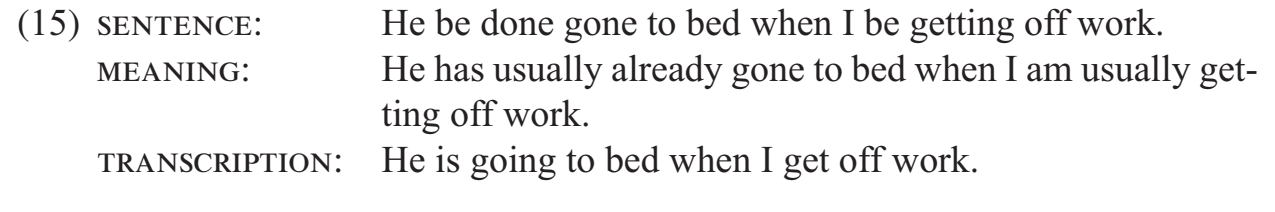 *African-American Vernacular English
postoje k afroamerické angličtině
Jones et al., 2019: „Testifying while black: An experimental study of court reporter accuracy in transcription of African American English“
analýza přepisů afromarické angličtiny (AAVE*) u soudu
soudní přepisovatelé mají často problémy s porozuměním AAVE
chyby jako např.: 



můžou vést k nesrovnalostem ve výpovědi a k nespravedlivým verdiktům
jiné studie ukazují, že u mluvčích AAVE se u soudu výrazně zvyšuje šance na negativní verdikt
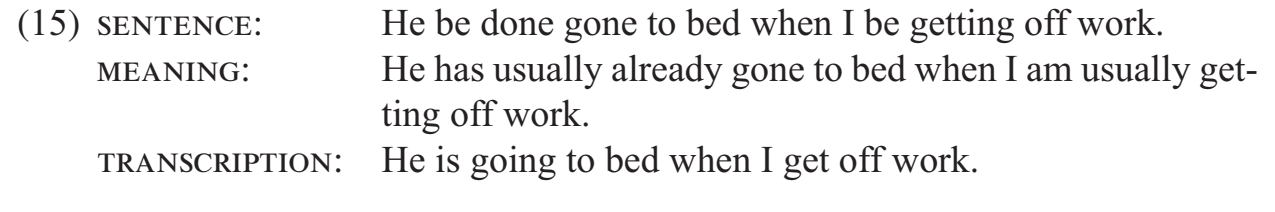 *African-American Vernacular English
Konec
Bayley, R., Lucas, C., & Rose, M. (2000). Variation in American Sign Language: the case of DEAF. Journal of Sociolinguistics, 4(1), 81-107.
Eckert, P. (1989). Jocks and burnouts: Social categories and identity in the high school. Teachers college press.
Fenlon, J., Cormier, K. A., Rentelis, R., Schembri, A., Rowley, K., Adam, R., & Woll, B. (2014). Bsl signbank: A lexical database and dictionary of british sign language.
Chromý, J. (2015). Vliv jazykových faktorů na užívání protetického v-v pražské mluvě. Slovo a slovesnost, 76(1), 21-38.
Jones, T., Kalbfeld, J. R., Hancock, R., & Clark, R. (2019). Testifying while black: An experimental study of court reporter accuracy in transcription of African American English. Language, 95(2), e216-e252.
Labov, W. (1972). Language in the inner city: Studies in the Black English vernacular (No. 3). University of Pennsylvania Press.
Tagliamonte, S., & Roberts, C. (2005). So weird; so cool; so innovative: The use of intensifiers in the television series Friends. American speech, 80(3), 280-300.

+ Lucas, C. (Ed.). (2001). The sociolinguistics of sign languages.